Introduction to Machine Learning
Dan Roth 
danroth@seas.upenn.edu|http://www.cis.upenn.edu/~danroth/|461C, 3401 Walnut
Slides were created by Dan Roth (for CIS519/419 at Penn or CS446 at UIUC), Eric Eaton for CIS519/419 at Penn, or from other authors who have made their ML slides available.
1
Course Overview
Introduction: Basic problems and questions
A detailed example: Linear classifiers; key algorithmic idea
Two Basic Paradigms:
Discriminative Learning & Generative/Probabilistic Learning
Learning Protocols: 
Supervised; Unsupervised; Semi-supervised
Algorithms
Gradient Descent
Decision Trees 
Linear Representations: (Perceptron; SVMs; Kernels)
Neural Networks/Deep Learning
Probabilistic Representations (naïve Bayes)
Unsupervised /Semi supervised: EM
Clustering; Dimensionality Reduction
Modeling; Evaluation; Real world challenges 
Ethics
2
CIS 419/519: Applied Machine Learning
Monday, Wednesday: 10:30pm-12:00pm  101 Levine 
Office hours: Mon/Tue 5-6 pm [my office]
10 TAs  
Assignments: 5 Problems set (Python Programming)
Weekly (light) on-line quizzes
Weekly Discussion Sessions 
Mid Term Exam 
[Project] (look at the schedule)
Final
No real textbook:
Slides/Mitchell/Flach/Other Books/ Lecture notes /Literature
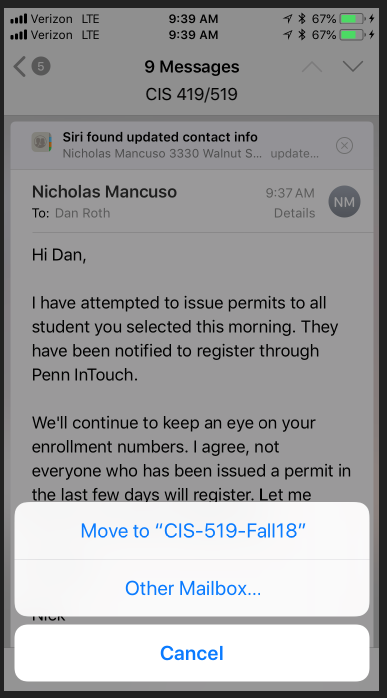 HW0 is mandatory
Go to the web site
Be on Piazza
Registration for Class
3
CIS 519: What have you learned so far?
What do you need to know:
   Some exposure to:
Theory of Computation
Probability Theory
Linear Algebra
   Programming  (Python)
Homework 0 
If you could not comfortably deal with 2/3 of this within a few hours, please take the prerequisites first; come back next semester/year.
Participate, Ask Questions
Ask during class, not after class
Applied Machine Learning
Applied: mostly in HW
Machine learning: mostly in class, quizzes, exams
4
CIS 519: Policies
Cheating
No.  
We take it very seriously.  
Homework:
Collaboration is encouraged
But, you have to write your own solution/code.
Late Policy: 
You have a credit of 4 days; That’s it.
Grading:
Possible separate for grad/undergrads.
40% - homework; 35%-final; 20%-midterm; 5% Quizzes
[Projects: 20%]  
Questions?
Class’ Web Page
Note also the Schedule Page and our Notes
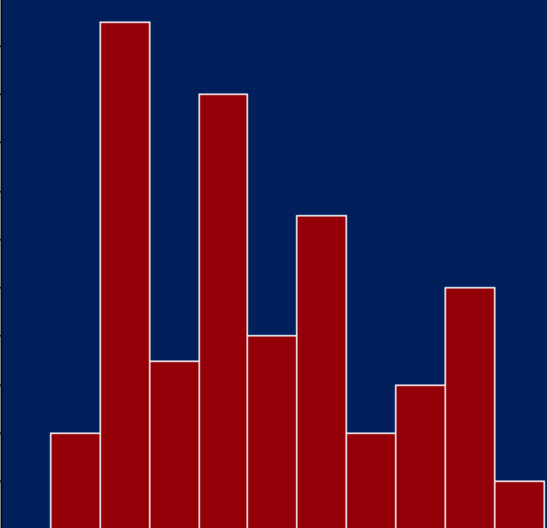 A: 35-40% ; B: 40% C: 20%
5
CIS 519 on the web
Check our class website:
Schedule, slides, videos, policies
http://www.seas.upenn.edu/~cis519/fall2019/
Sign up, participate in our Piazza forum:
Announcements and discussions
http://piazza.com/upenn/fall2019/cis419519
Check out our team
Office hours
[Optional] Discussion Sessions
6
What is Learning?
The Badges Game…
This is an example of the key learning protocol: supervised learning
First question: Are you sure you got it?
Why?
Issues:
Prediction or Modeling?
Representation
Problem setting
Background Knowledge
When did learning take place?
Algorithm
7
[Speaker Notes: Badges game
 Don’t give me the answer
 Start thinking about how to write a program that will figure out whether my name has + or – next to it.]
CIS 519 Admin
Registration for Class
Check our class website:
Schedule, slides, videos, policies
http://www.seas.upenn.edu/~cis519/fall2018/
Sign up, participate in our Piazza forum:
Announcements and discussions
http://piazza.com/upenn/fall2018/cis419519
Check out our team
Office hours
Canvas:
Notes, homework and videos will be open. 
[Optional] Discussion Sessions:
Starting this week: Wednesday 4pm, Thursday  5pm: Python Tutorial
Check the website for the location
We start today
HW0 is mandatory!
8
What is Learning?
The Badges Game…
This is an example of the key learning protocol: supervised learning
First question: Are you sure you got it?
Why?
9
[Speaker Notes: Badges game
 Don’t give me the answer
 Start thinking about how to write a program that will figure out whether my name has + or – next to it.



Badges game
 Don’t give me the answer
 Start thinking about how to write a program that will figure out whether my name has + or – next to it.]
Training data
+ Naoki Abe
- Myriam Abramson
+ David W. Aha
+ Kamal M. Ali
- Eric Allender
+ Dana Angluin
- Chidanand Apte
+ Minoru Asada
+ Lars Asker
+ Javed Aslam
+ Jose L. Balcazar
- Cristina Baroglio
+ Peter Bartlett
- Eric Baum
+ Welton Becket
- Shai Ben-David
+ George Berg
+ Neil Berkman
+ Malini Bhandaru
+ Bir Bhanu
+ Reinhard Blasig
- Avrim Blum
- Anselm Blumer
+ Justin Boyan
+ Carla E. Brodley
+ Nader Bshouty
- Wray Buntine
- Andrey Burago
+ Tom Bylander
+ Bill Byrne
- Claire Cardie
+ John Case
+ Jason Catlett
- Philip Chan
- Zhixiang Chen
- Chris Darken
10
The Badges game
+ Naoki Abe
- Eric Baum
Conference attendees to the 1994 Machine Learning conference were given name badges labeled with + or −.

What function was used to assign these labels?
11
Raw test data
Shivani Agarwal
   Gerald F. DeJong
   Chris Drummond
   Yolanda Gil
   Attilio Giordana 
   Jiarong Hong
  J. R. Quinlan
  Priscilla Rasmussen
  Dan Roth
  Yoram Singer
  Lyle H. Ungar
12
Labeled test data
? Shivani Agarwal
+ Gerald F. DeJong
-  Chris Drummond
+ Yolanda Gil
-  Attilio Giordana
+ Jiarong Hong
- J. R. Quinlan
- Priscilla Rasmussen
+ Dan Roth
+ Yoram Singer
- Lyle H. Ungar
13
What is Learning
The Badges Game…
This is an example of the key learning protocol: supervised learning
First question: Are you sure you got it?
Why?
Issues:
Which problem was easier?
Prediction or Modeling?
Representation
Problem setting
Background Knowledge
When did learning take place?
Algorithm: can you write a program that takes this data as input and predicts the label for your name?
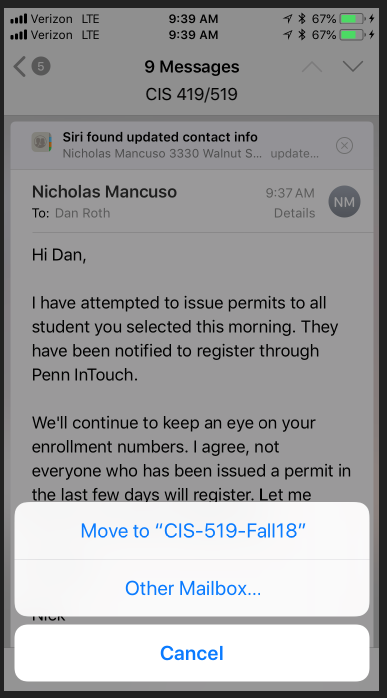 14
[Speaker Notes: Badges game
 Don’t give me the answer
 Start thinking about how to write a program that will figure out whether my name has + or – next to it.]
Supervised Learning
15
Supervised Learning
16
Why use learning?
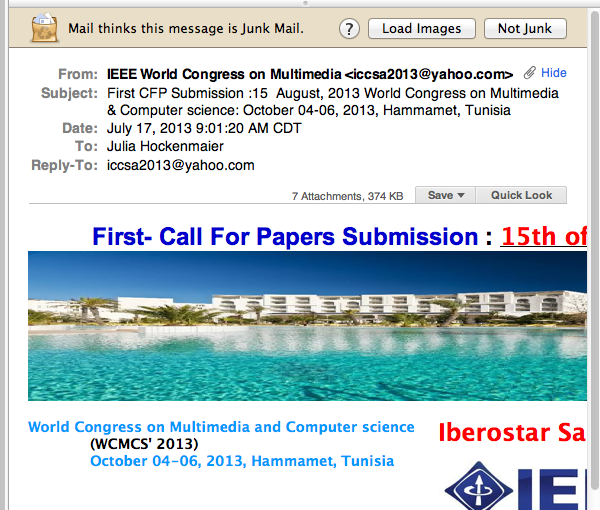 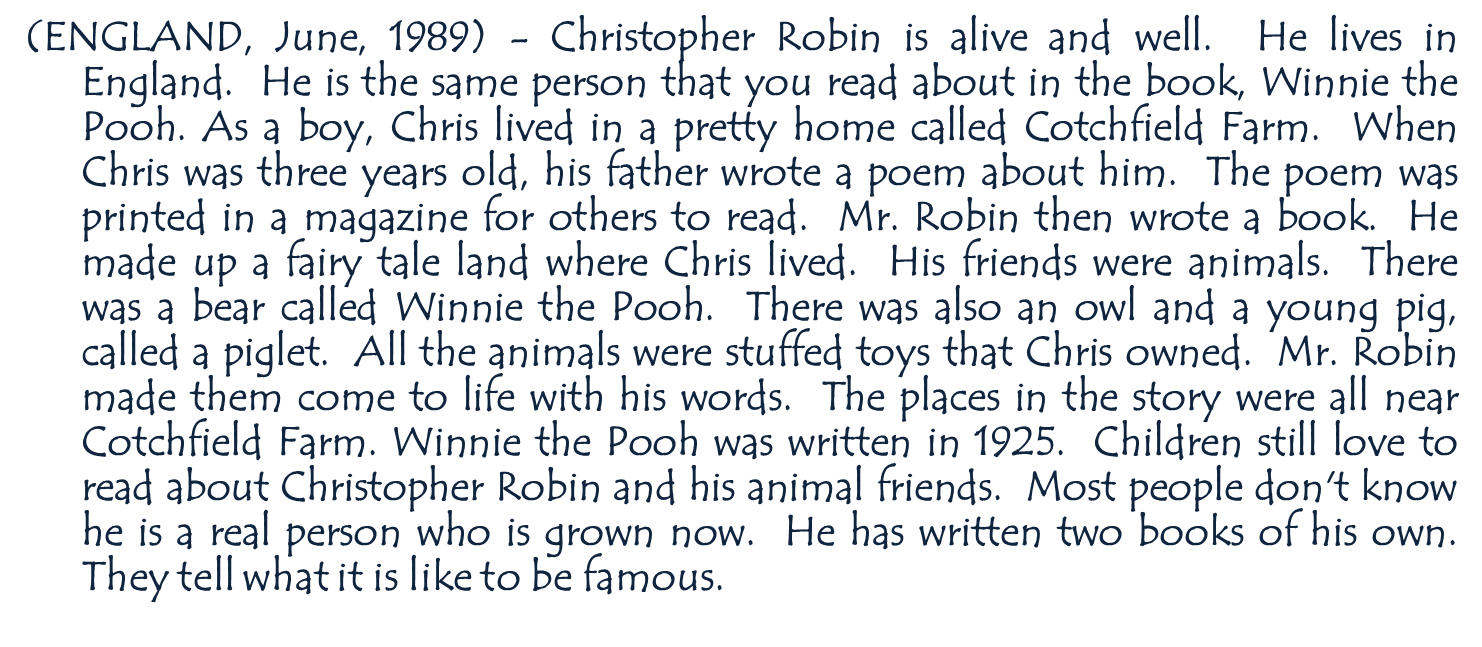 17
Supervised Learning
18
Supervised learning: Training
Can you suggest other learning protocols?
Learning Algorithm
19
Supervised learning: Testing
Reserve some labeled data for testing
20
Supervised learning: Testing
21
Supervised learning: Testing
Can you use the test data otherwise?
Apply the model to the raw test data
Evaluate by comparing predicted labels against the test labels
22
[Speaker Notes: Could potentially check g(x) (Exact learning); 
Can the test data, even without the labels, be used to learn something? Maybe something about the distribution of the tests?]
Supervised  Learning : Examples
Disease diagnosis  
x: Properties of patient (symptoms, lab tests)
f : Disease (or maybe: recommended therapy)
Part-of-Speech tagging  
x: An English sentence (e.g., The can will rust)
f : The part of speech of a word in the sentence
Face recognition 
x: Bitmap picture of person’s face
f : Name the person (or maybe: a property of)
Automatic Steering
x: Bitmap picture of road surface in front of car
f : Degrees to turn the steering wheel
Many problems that do not seem like classification problems can be decomposed into classification problems.
23
[Speaker Notes: Badges game
 Don’t give me the answer
 Start thinking about how to write a program that will figure out whether my name has + or – next to it.]
Course Overview
Introduction: Basic problems and questions
A detailed example: Linear classifiers; key algorithmic idea
Two Basic Paradigms:
Discriminative Learning & Generative/Probabilistic Learning
Learning Protocols: 
Supervised; Unsupervised; Semi-supervised
Algorithms
Gradient Descent
Decision Trees 
Linear Representations: (Perceptron; SVMs; Kernels)
Neural Networks/Deep Learning
Probabilistic Representations (naïve Bayes)
Unsupervised /Semi supervised: EM
Clustering; Dimensionality Reduction
Modeling; Evaluation; Real world challenges 
Ethics
24
Key Issues in Machine Learning
Modeling
How to formulate application problems as machine learning problems ?  How to represent the data?
Learning Protocols (where is the data & labels coming from?) 
Representation
What functions should we learn (hypothesis spaces) ? 
How to map raw input to  an instance space?
Any rigorous way to find these? Any general approach?
Algorithms
What are good algorithms? 
How do we define success? 
Generalization vs. over fitting
The computational problem
25
[Speaker Notes: Badges game
 Don’t give me the answer
 Start thinking about how to write a program that will figure out whether my name has + or – next to it.]
Using supervised learning
What is our instance space?
Gloss: What kind of features are we using?
What is our label space?
Gloss: What kind of learning task are we dealing with?
What is our hypothesis space?
Gloss: What kind of functions (models) are we learning?
What learning algorithm do we use?
Gloss: How do we learn the model from the labeled data?
What is our loss function/evaluation metric?
Gloss: How do we measure success? What drives learning?
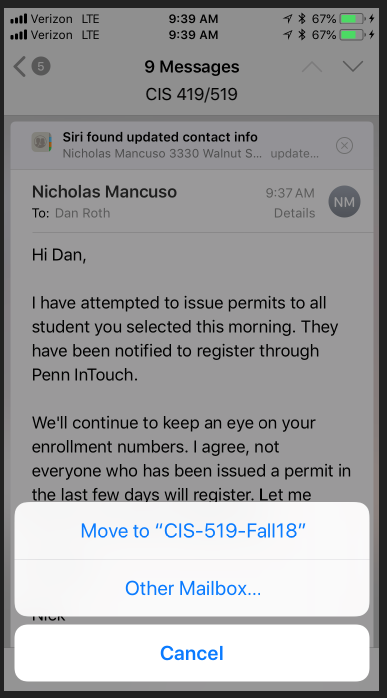 26
[Speaker Notes: What is the real input the algorithm sees?
What are the labels? Folder names; maybe there is a hierarchy 
Set of rules: if the sender is… put it in their folder. Decision tree: if condition A is satisfied, Check condition B; if not, Check condition C.; NN
The representation might dictate the learning algorithm.
Number of correct predictions? Maybe it’s an non-symmetric loss: I never want to file incorrectly, I prefer to abstain. Maybe there is a hierarchy, and I want a loss that is sensitive to the hierarchy.]
27
Does it add anything?
28
Possible features:
Gender/age/country of the person?
Length of their first or last name?
Does the name contain letter ‘x’? 
How many vowels does their name contain? 
Is the n-th letter a vowel? 
Height; 
Shoe size
29
30
From feature templates to vectors
31
Good features are essential
The choice of features is crucial for how well a task can be learned.
In many application areas (language, vision, etc.),  a lot of work goes into designing suitable features.
This requires domain expertise.
Think about the badges game – what if you were focusing on visual features? 
We can’t teach you what specific features to use for your task.
But we will touch on some general principles
32
33
Supervised learning tasks I
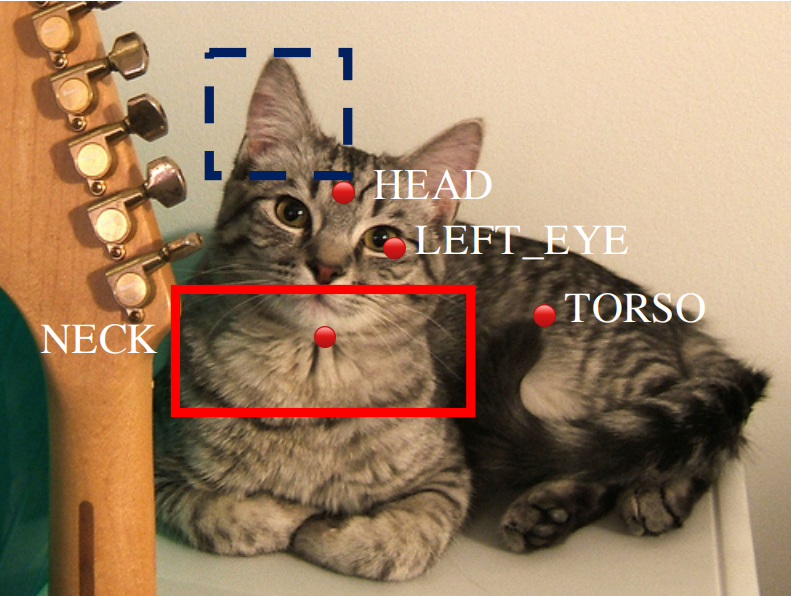 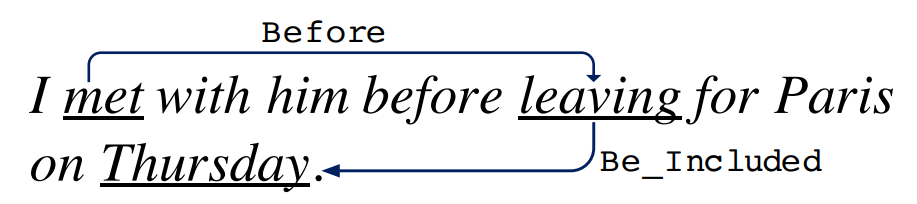 34
Supervised learning tasks II
35
We need to choose what kind of model we want to learn
36
Example
1         0     0     1     0     0
2         0     1     0     0     0
3         0     0     1     1     1
4          1      0     0     1     1
5         0      1    1     0     0
6         1      1    0     0     0
7         0      1     0     1    0
A Learning Problem
Unknown
function
Can you learn this function? What is it?
37
1        0     0     0     0      ?
2        0     0     0     1      ?
0     0     1     0      0
Example
0     0     1     1      1
0     1     0     0      0
0     1     0     1      0
0     1     1     0      0
0     1     1     1      ?
1     0     0     0      ?
1     0     0     1      1
1     0     1     0      ?
1     0     1     1      ?
1     1     0     0       0
1     1     0     1      ?
1     1     1     0      ?
16       1     1     1     1      ?
Hypothesis Space
38
[Speaker Notes: Badges game
 Don’t give me the answer
 Start thinking about how to write a program that will figure out whether my name has + or – next to it.]
Rule               Counterexample
Rule                 Counterexample
Hypothesis Space (2)
39
[Speaker Notes: Badges game
 Don’t give me the answer
 Start thinking about how to write a program that will figure out whether my name has + or – next to it.]
variables         1-of 2-of 3-of 4-of
variables         1-of 2-of 3-of 4-of
Hypothesis Space (3)
Don’t worry, this function is actually a neural network…
Notation: 2 variables from the set on the left. 
Value: Index of the counterexample.
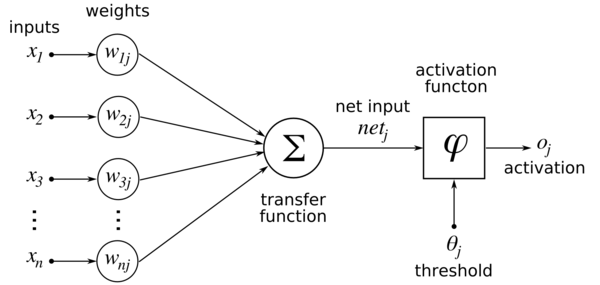 Found a consistent hypothesis!
40
Views of Learning
41
[Speaker Notes: Badges game
 Don’t give me the answer
 Start thinking about how to write a program that will figure out whether my name has + or – next to it.]
General strategies for Machine Learning
Develop flexible hypothesis spaces:  
Decision trees, neural networks, nested collections.
Constraining the hypothesis space is done algorithmically
Develop representation languages for restricted classes of functions:
Serve to limit the expressivity of the target models
E.g., Functional representation (n-of-m); Grammars;  linear functions; stochastic models; 
Get flexibility by augmenting the feature space  
In either case:
Develop algorithms for finding a hypothesis in our hypothesis space, that fits the data 
And hope that they will generalize well
42
[Speaker Notes: Badges game
 Don’t give me the answer
 Start thinking about how to write a program that will figure out whether my name has + or – next to it.]
Terminology
43
[Speaker Notes: Badges game
 Don’t give me the answer
 Start thinking about how to write a program that will figure out whether my name has + or – next to it.]
Example: Generalization vs Overfitting
What is a Tree ?

A botanist                         Her brother 

A tree is something with              A tree is a green  thing 
     				 leaves I’ve seen before   


                                                                                        Neither will generalize well
44
[Speaker Notes: Badges game
 Don’t give me the answer
 Start thinking about how to write a program that will figure out whether my name has + or – next to it.]
Administration
The class is still full. 
There will be some changes until midnight tonight.
But there will be chances to petition and get in as people drop.
You all need to complete HW0! 
1st quiz was due last night.
HW 1 will be released next week. 
Questions?
Please ask/comment during class.
No Class on Wednesday
Office hours, as usual; 
I will have one today, but not on Wednesday.
45
Key Issues in Machine Learning
Modeling
How to formulate application problems as machine learning problems ?  How to represent the data?
Learning Protocols (where is the data & labels coming from?) 
Representation
What functions should we learn (hypothesis spaces) ? 
How to map raw input to  an instance space?
Any rigorous way to find these? Any general approach?
 Algorithms
What are good algorithms? 
How do we define success? 
Generalization Vs. over fitting
The computational problem
46
[Speaker Notes: Badges game
 Don’t give me the answer
 Start thinking about how to write a program that will figure out whether my name has + or – next to it.]
An Example: Context Sensitive Spelling
This is the Modeling Step
What is the hypothesis space?
Input/Instance space?
Learning Protocol?
Supervised? Unsupervised?
47
[Speaker Notes: As we said, this is the game we are playing; in NLP, it has always been clear, that the raw information
In a sentence is not sufficient, as is to represent a good predictor. Better functions of the input were
Generated, and learning was done in these terms.]
Representation Step: What’s Good?
Learning problem: 
Find a function that 
   best separates the data
What function?
What’s best?
(How to find it?)




A possibility: Define the learning problem to be:         
A (linear) function that best separates the data
Memorizing vs. Learning
Accuracy vs. Simplicity
How well will you do?
On what? 
Impact on Generalization
48
[Speaker Notes: As we said, this is the game we are playing; in NLP, it has always been clear, that the raw information
In a sentence is not sufficient, as is to represent a good predictor. Better functions of the input were
Generated, and learning was done in these terms.]
Expressivity
Probabilistic Classifiers as well
49
Functions Can be Made Linear
Data points are not linearly separable in one dimension
Not separable if you insist on using a specific class of functions (e.g., linear)
50
Blown Up Feature Space
Key issue: Representation:
what features to use.
Computationally, can be done implicitly  (kernels) 
Not always ideal.
51
x2
x1
Exclusive-OR  (XOR)
52
[Speaker Notes: As we said, this is the game we are playing; in NLP, it has always been clear, that the raw information
In a sentence is not sufficient, as is to represent a good predictor. Better functions of the input were
Generated, and learning was done in these terms.]
Whether
Weather
Functions Can be Made LinearDiscrete Case
A real Weather/Whether example
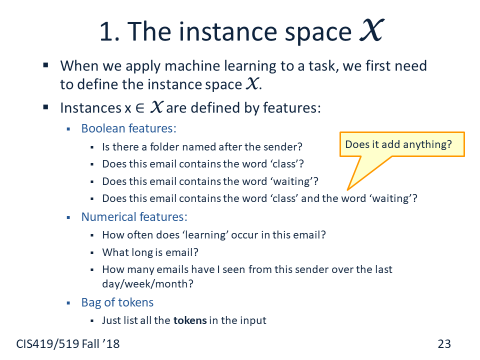 53
[Speaker Notes: As we said, this is the game we are playing; in NLP, it has always been clear, that the raw information
In a sentence is not sufficient, as is to represent a good predictor. Better functions of the input were
Generated, and learning was done in these terms.]
Representation (1)
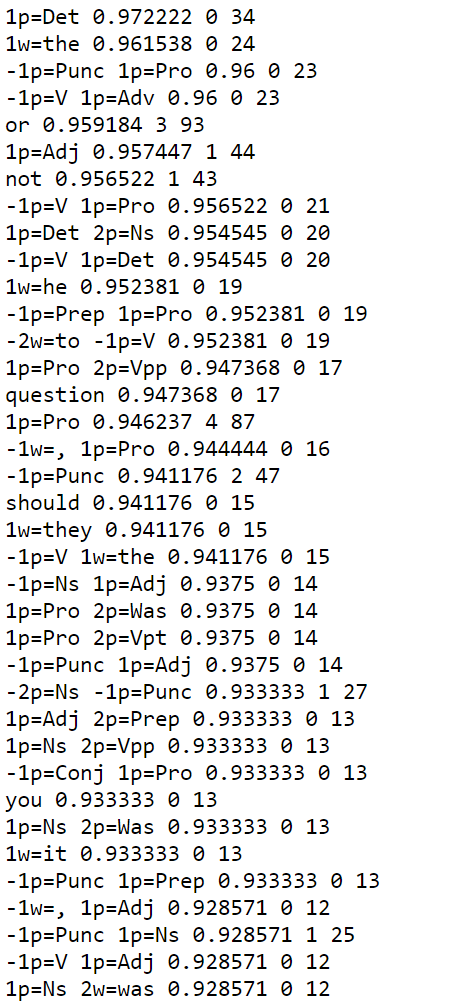 Feature Types:
     (what does the algorithm know about the input): 
     1,2. relative position (+/-1) has this pos/w
     3. Conjunctions of size two 
     4. word w occurs in (-2,+2) window around target
Note: 4 feature types; many features
The feature resulting from instantiating the type in the given data
Some statistics (not part of the learning process; just for the understanding of the problem)
54
Representation (2)
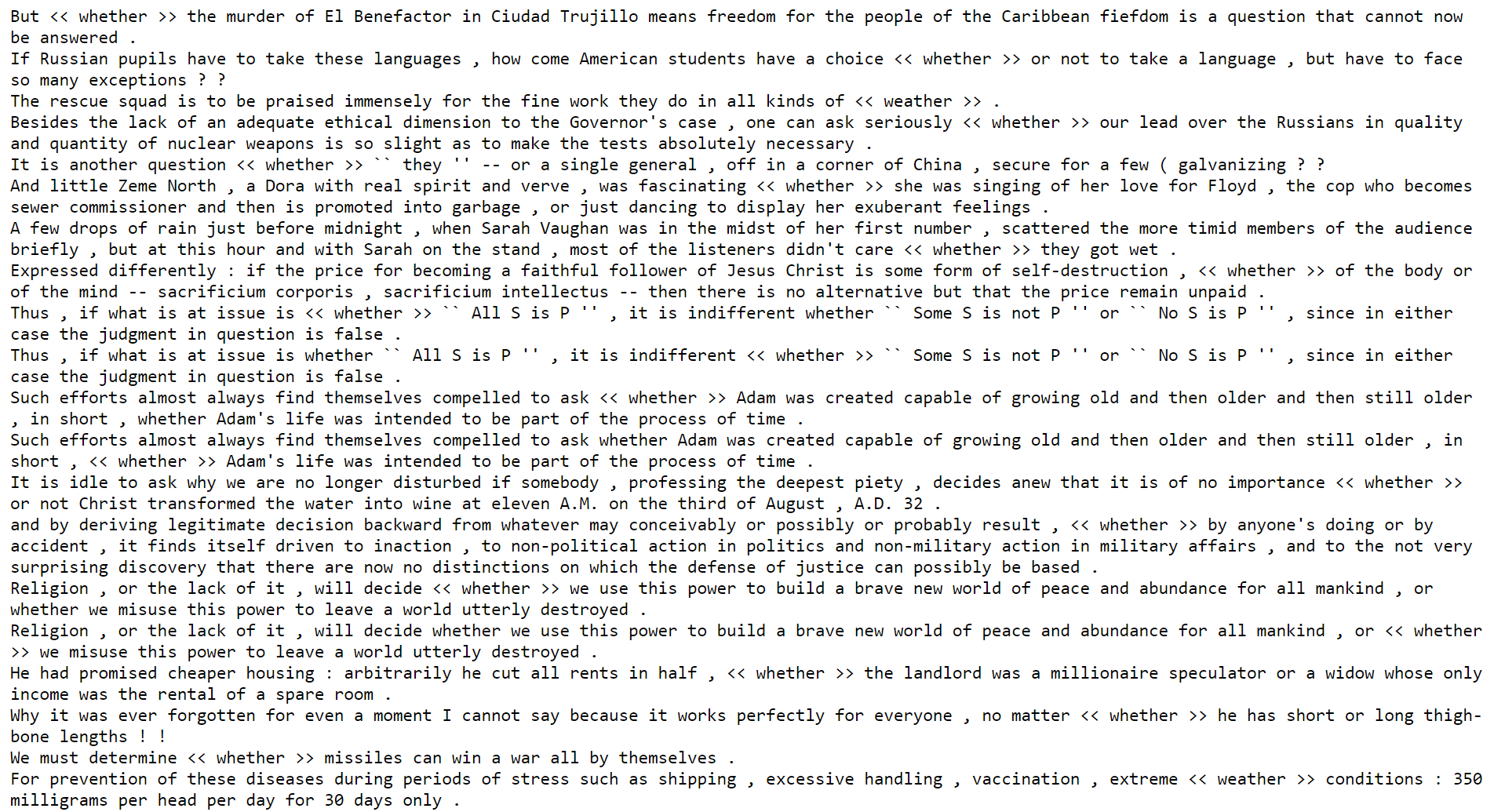 Extracting features from the data:
     (what does the algorithm know about the input): 
     1,2. relative position (+/-         	1); pos/w
     3. Conjunctions of size two 
     4. Occurrence of a word in a window around the target
Note: 2 feature types; many features
For each feature type, the data gives rise to multiple features; you don’t know which, before you see the data.
55
Representation (3)
Here the first index (0/1) is the label)
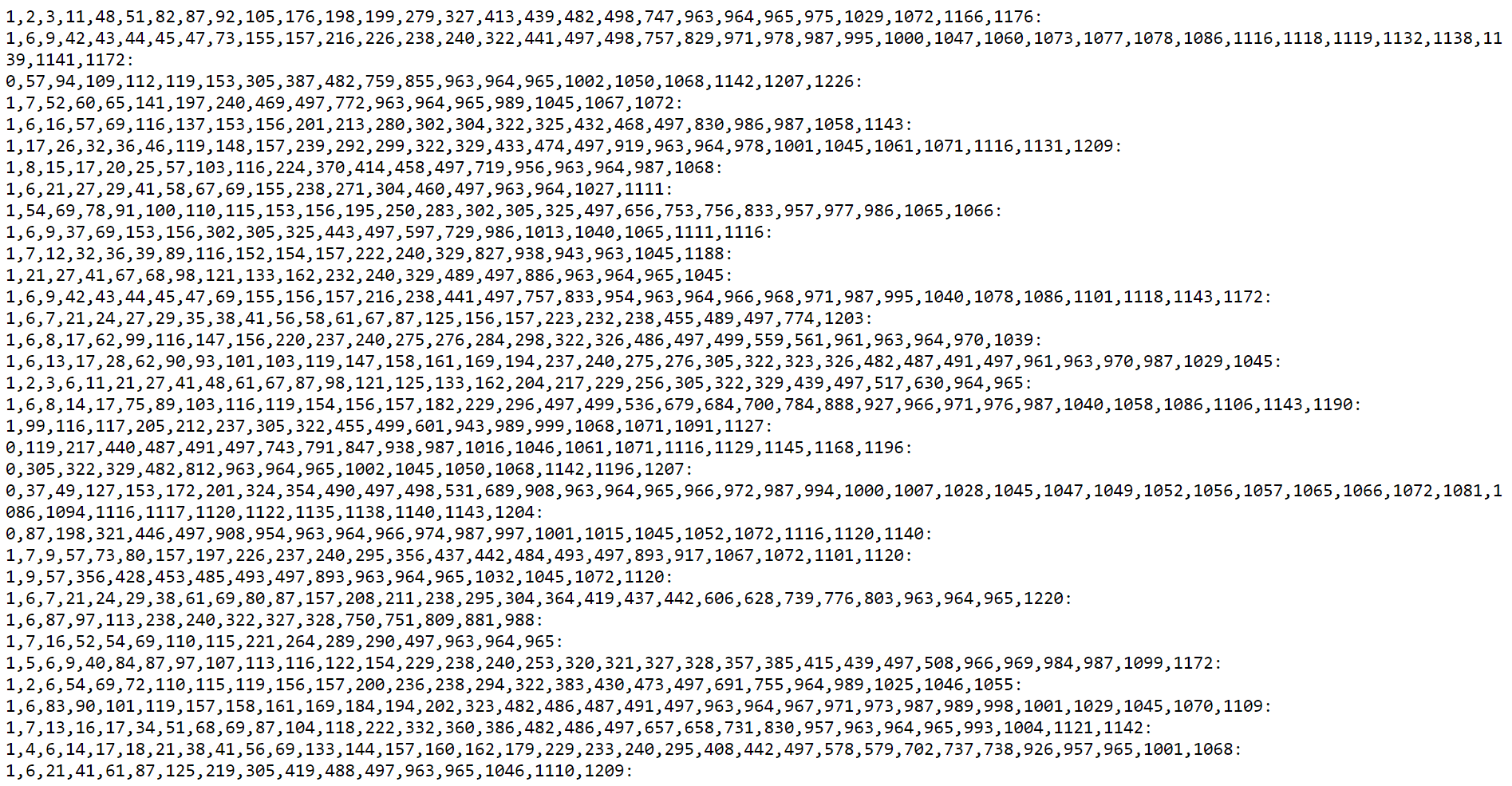 Each example corresponds to one target occurrence; all the features for this target are collected into a vector, and the label is added.
Here: 
- Sparse Representation of the feature vector. Why?
- Variable size: Why?
56
Administration
“Easy” Registration Period is over.
But there will be chances to petition and get in as people drop.
If you want to switch 419/519, talk with Nicholas Mancuso nmancuso@seas.upenn.edu 
You all need to complete HW0! 
2nd quiz was due last night.
HW 1 will be released on Wednesday this week. 
Questions?
Please ask/comment during class.
Change in my office hours: 
Today: 3-4 pm; Wednesday 1:30-2:30
57
Third Step: How to Learn?
A possibility: Local search
 Start with a linear threshold function. 
 See how well you are doing.
 Correct
 Repeat until you converge.
There are other ways that
     do not search directly in the 
             hypotheses space
Directly compute the hypothesis
58
A General Framework for Learning
Simple loss function: # of mistakes
[…] is a indicator function
59
A General Framework for Learning (II)
60
f(x) –y
Algorithmic View of Learning: an Optimization Problem
A continuous convex  loss function allows  a simpler optimization algorithm.
L
61
Loss
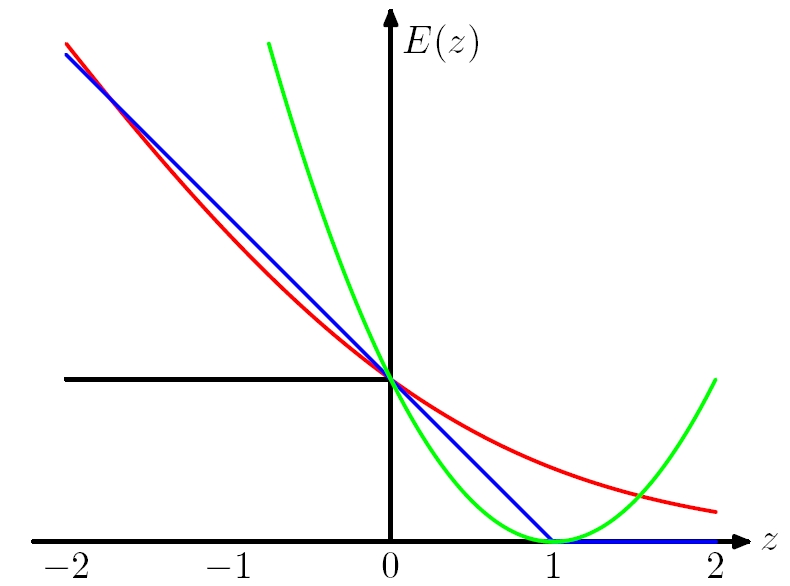 62
Example
Putting it all together:
A Learning Algorithm
Third Step: How to Learn?
A possibility: Local search
 Start with a linear threshold function. 
 See how well you are doing.
 Correct
 Repeat until you converge.
There are other ways that 
do not search directly in the hypotheses space
Directly compute the hypothesis
64

w
Learning Linear Separators (LTU=Linear Threshold Unit)
65
Canonical Representation
66

w
General Learning Principle
The loss Q: a function of x, w and y
The Risk (Err)  E: a function of w
To find a local minimum of a function using gradient descent, we take steps proportional to the negative of the gradient of the function at the current point.
t here is “time” or “iteration” #
67
w4 w3 w2 w1
Gradient Descent
E(w)
To find a local minimum of a function using gradient descent, we take steps proportional to the negative of the gradient of the function at the current point.
w
68

w
LMS: An Optimization Algorithm
69
LMS: An Optimization Algorithm
70
[Speaker Notes: Good treatment in Bishop, Chp 3]
Gradient Descent
71
Gradient Descent: LMS
72
Alg1: Gradient Descent: LMS
73
Alg 2: Incremental (Stochastic) Gradient Descent: (LMS)
Dropped the averaging operation.
Instead of averaging the gradient of the loss over the complete training set, choose at random a sample (x,y) (or a subset of examples) and update wt
74
Learning Rates and Convergence
75
Computational Issues
76
[Speaker Notes: The problem of minimizing 0-1 loss is NP hard in the non-separable case: (Ben-David, Simon et al. 2001).]
Other Methods for LTUs
Fisher Linear Discriminant:
A direct computation method
Probabilistic methods (naïve Bayes):
Produces a stochastic classifier that can be viewed as a linear threshold unit.
Winnow/Perceptron
A multiplicative/additive update algorithm with some sparsity properties in the function space (a large number of irrelevant attributes) or features space (sparse examples)
Logistic Regression, SVM…many other algorithms
77